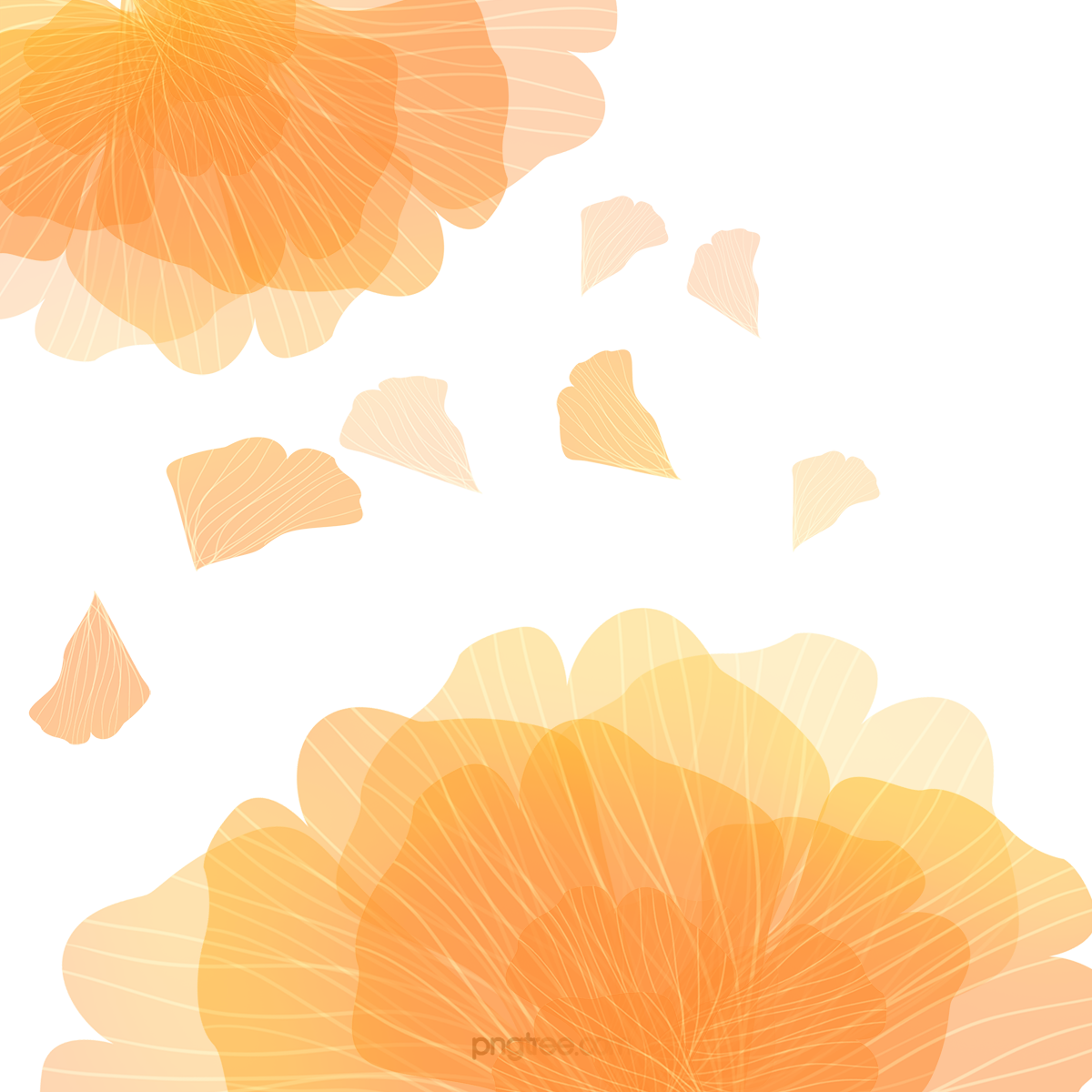 CHỦ ĐỀ : GIA  ĐÌNH  NHỎ
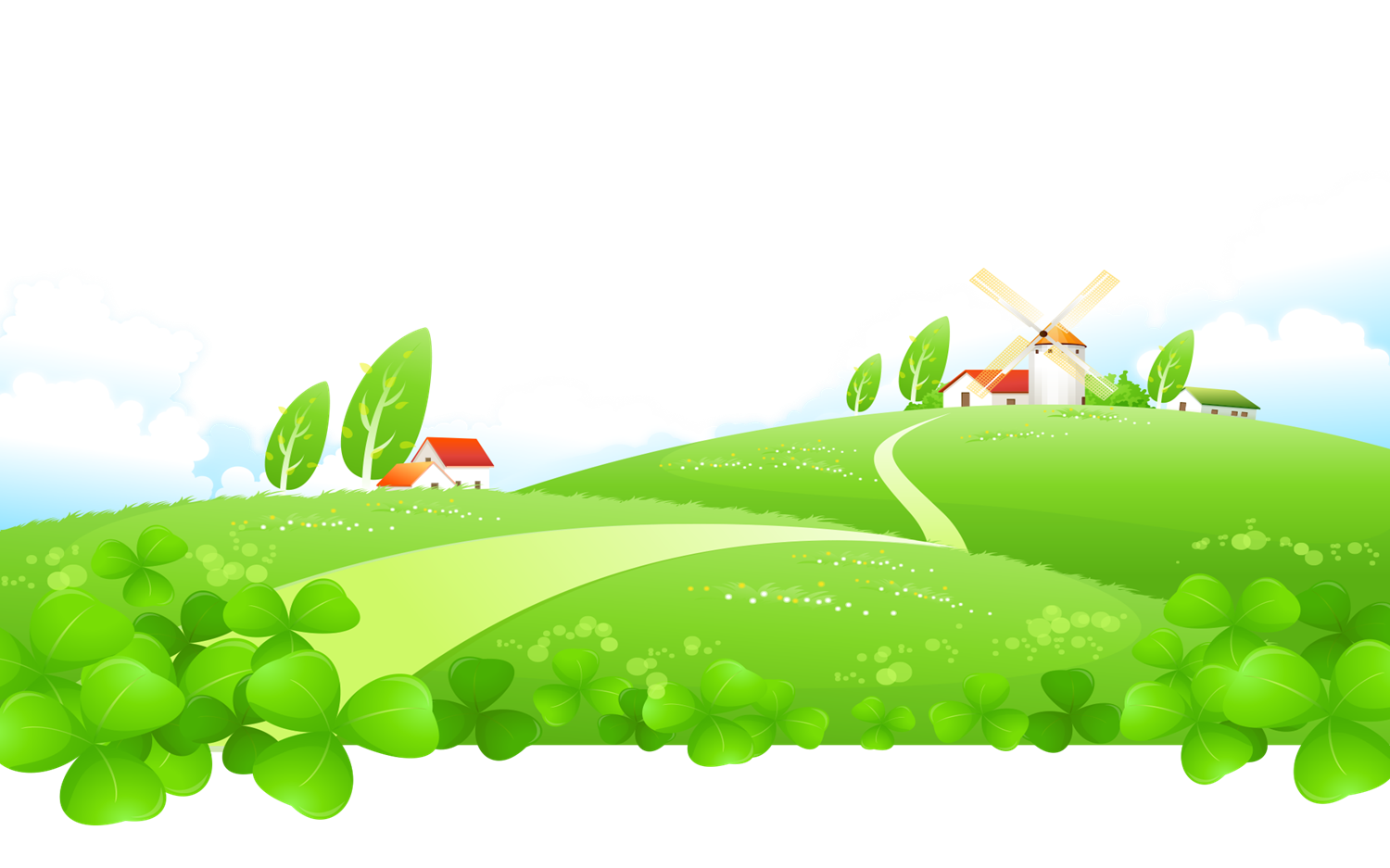 Bài 1 :  CON   MÈO   TINH   NGHỊCH 
(  tiết  1 +2  )
Chuẩn bị đồ dùng học tập
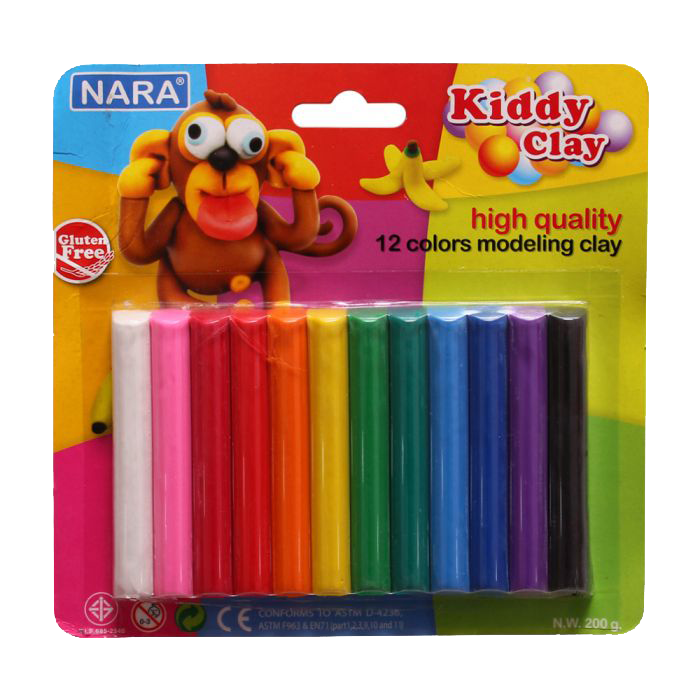 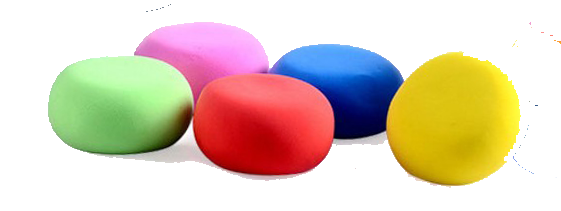 Hoạt động 1: khám phá 
( Khám phá khối tròn, trụ , tam giác bằng cách nặn )
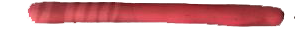 Khối trụ dài
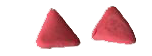 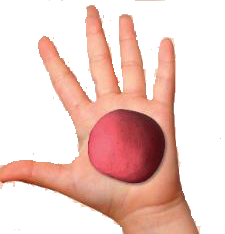 Khối tam giác
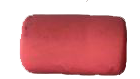 Khối tròn
Khối trụ ngắn
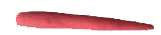 Khối trụ dài
Hoạt động 2: Kiến tạo kiến thức - kĩ năng
Cách nặn hình con mèo từ khối hình
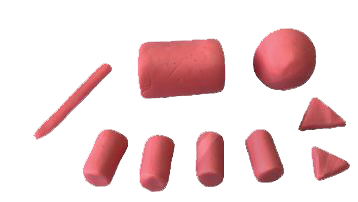 Bước 1
Bước 3
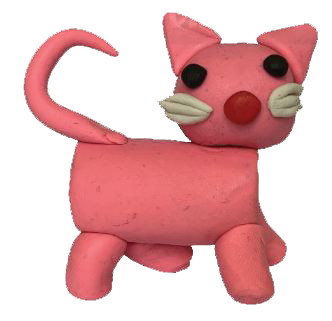 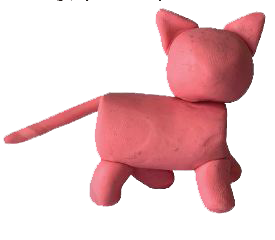 Bước 2
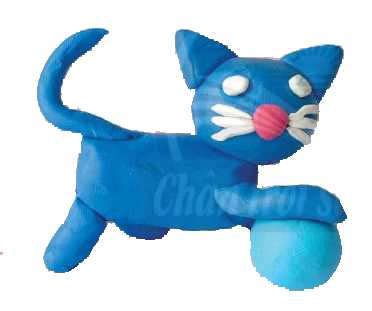 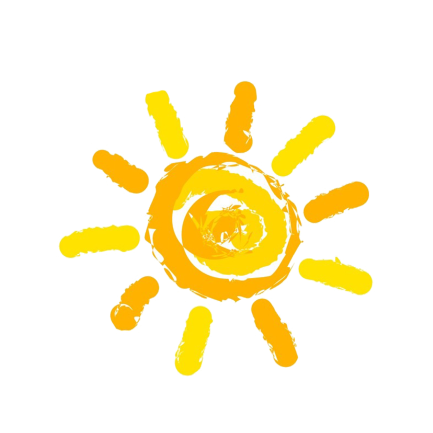 Các bài 
      nặn 
tham khảo
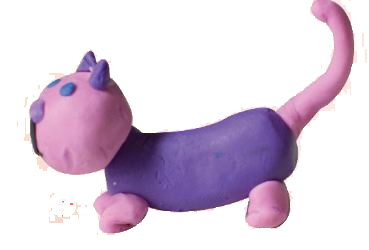 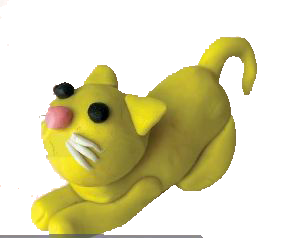 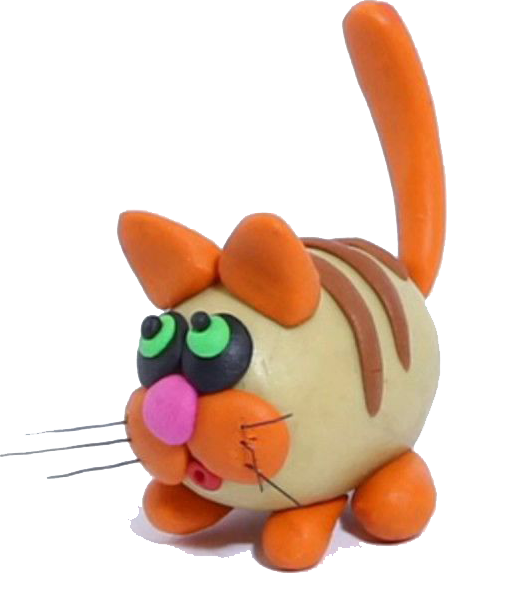 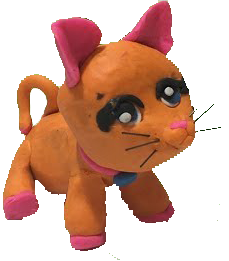 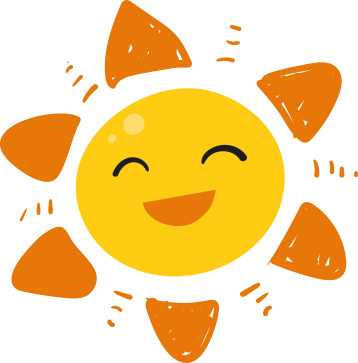 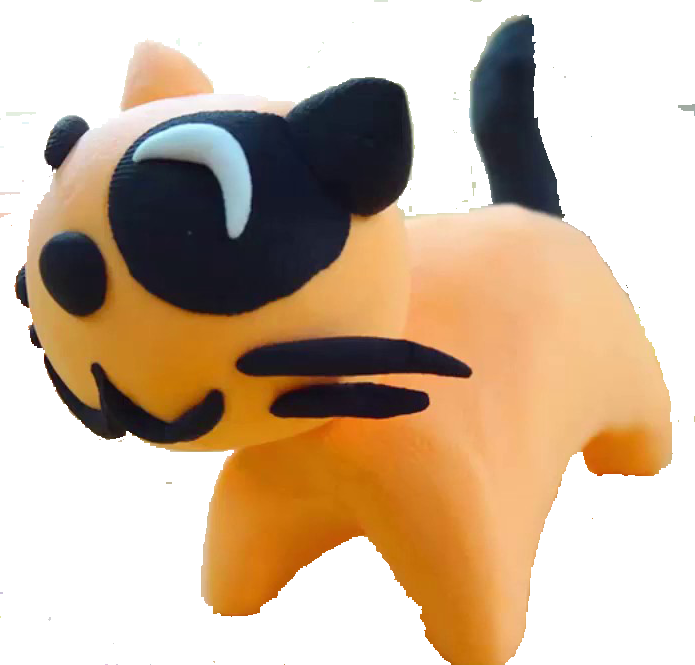 Hoạt động 3: Luyện tập - sáng tạo
- Yêu cầu học sinh thực hành cá nhân / nhóm
- Nặn tạo dáng con mèo
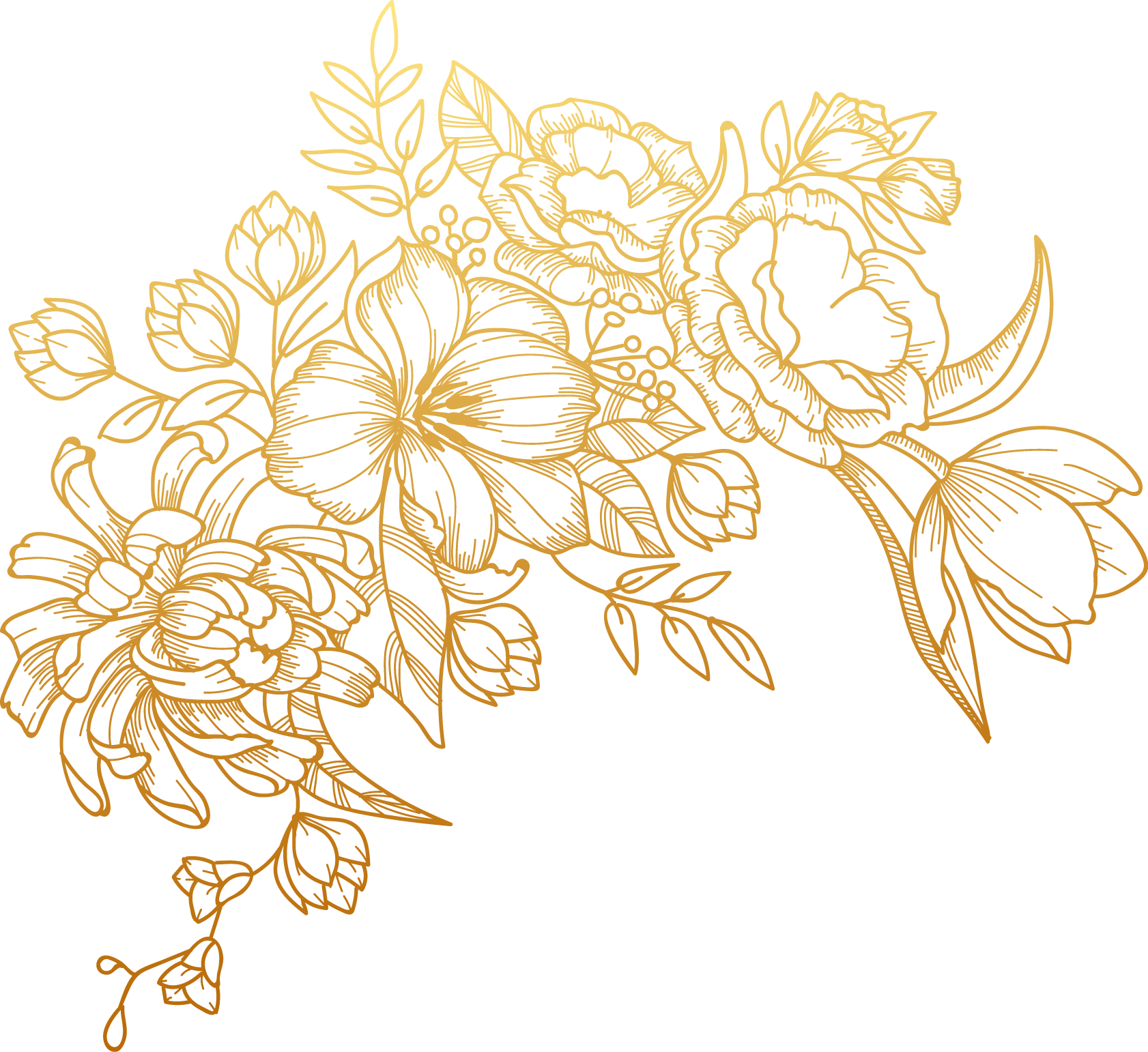 Hoạt động 4 : Phân tích đánh giá
- Trưng bày sản phẩm và chia sẻ
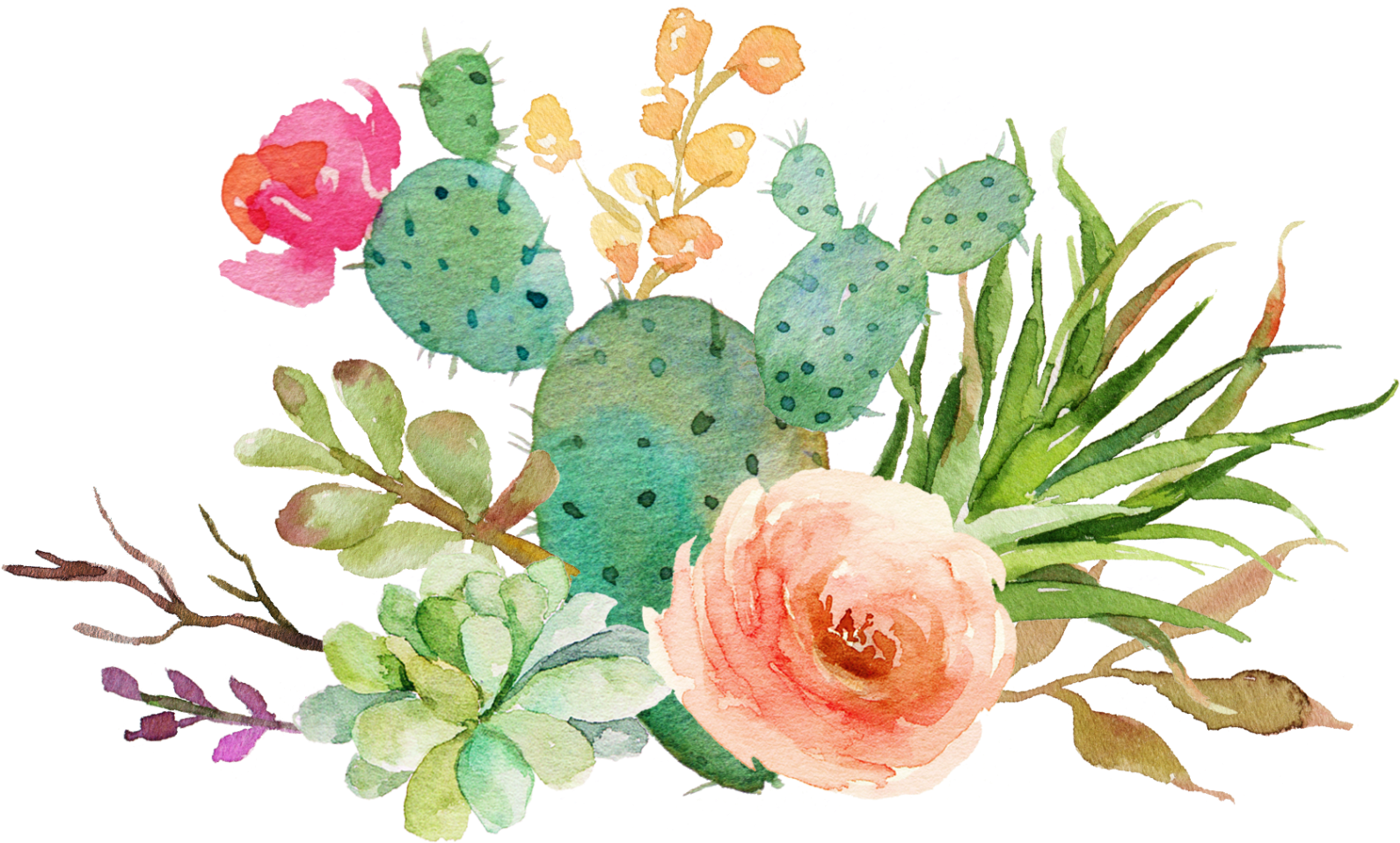 Hoạt động 5 : Vận dụng - phát triển
Tìm hiểu dạng hình khối của các con vật
2
1
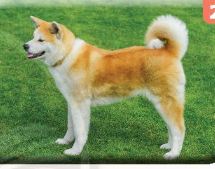 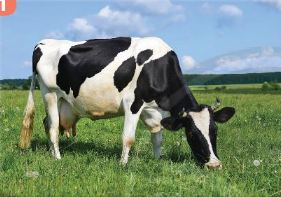 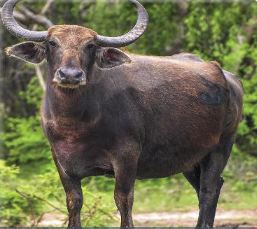 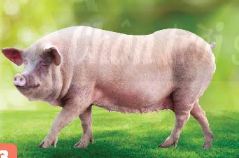 3
4
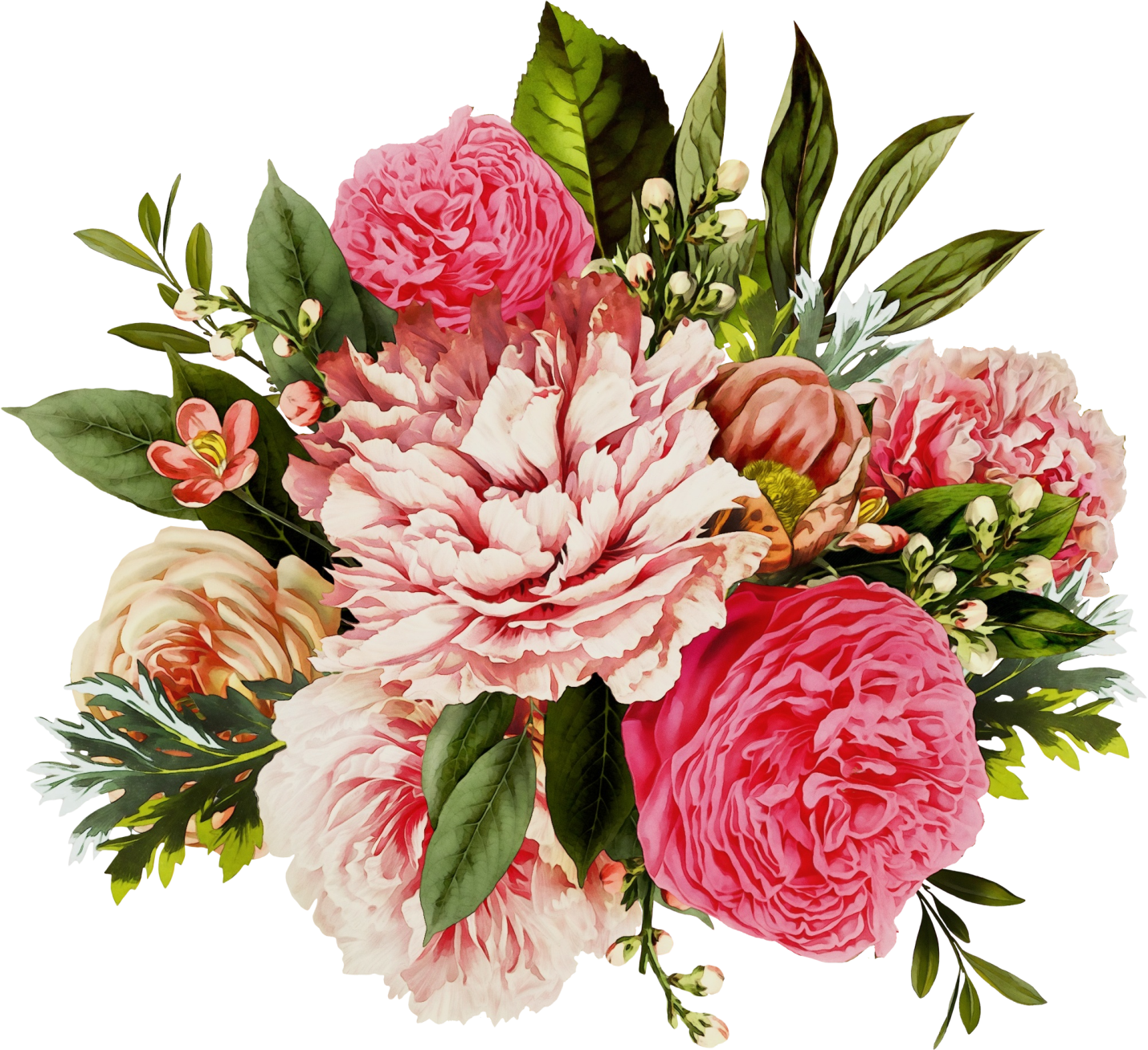 Tổng
kết 
BÀI
học
Chúc quý thầy cô và gia đình
    luôn mạnh khỏe gia đình hạnh phúc 
 chúc các bạn HS chăm ngoan học giỏi
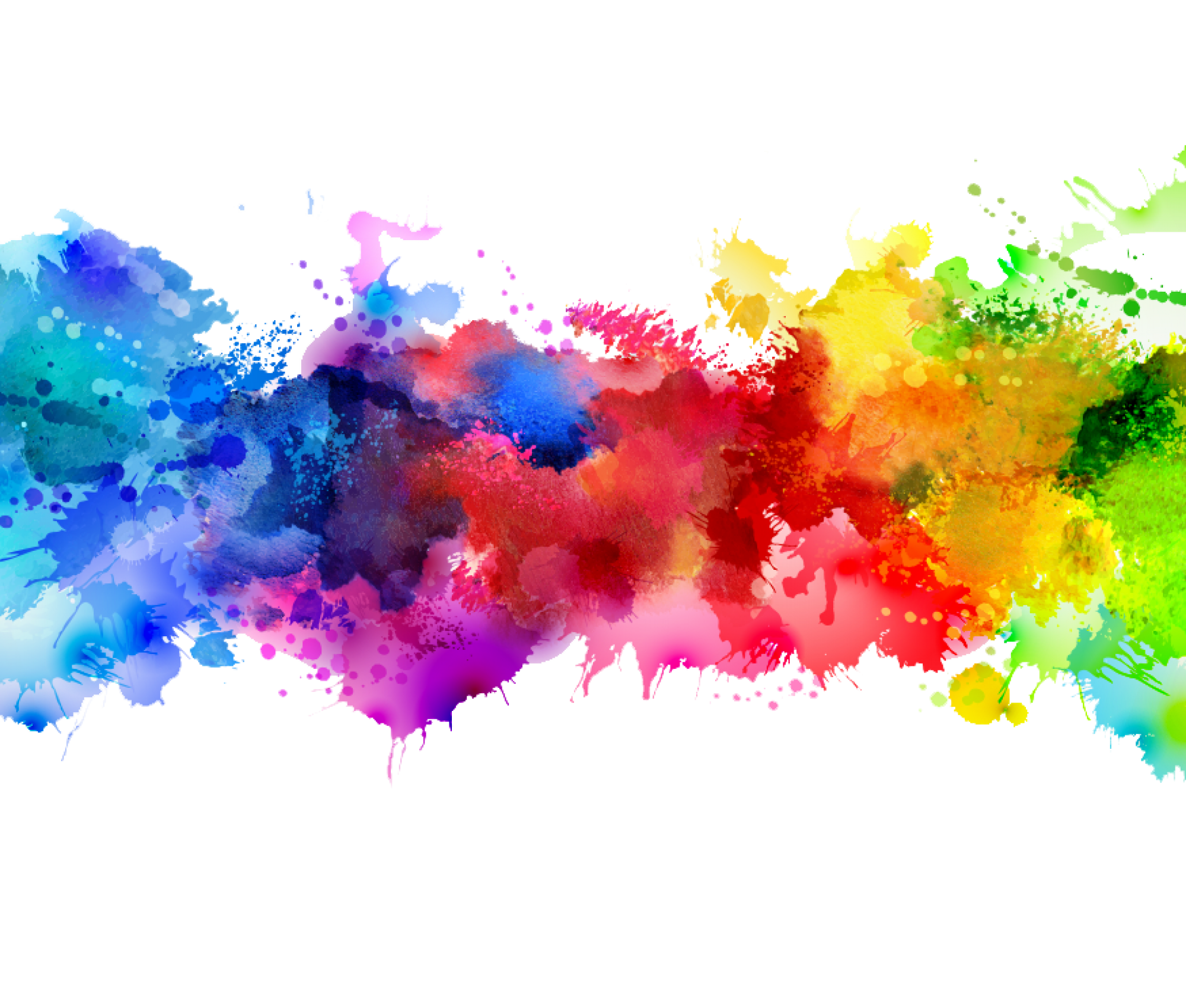